Topic 9: Wave phenomena - AHL9.3 – Interference
Topic 9.3 is an extension of Topic 4.4.
Essential idea: Interference patterns from multiple slits and thin films produce accurately repeatable patterns.
Nature of science: (1) Curiosity: Observed patterns of iridescence in animals, such as the shimmer of peacock feathers, led scientists to develop the theory of thin film interference. (2) Serendipity: The first laboratory production of thin films was accidental.
[Speaker Notes: © 2015 By Timothy K. Lund]
Topic 9: Wave phenomena - AHL9.3 – Interference
Understandings: 
• Young’s double-slit experiment 
• Modulation of two-slit interference pattern by one-slit diffraction effect 
• Multiple slit and diffraction grating interference patterns 
• Thin film interference
[Speaker Notes: © 2015 By Timothy K. Lund]
Topic 9: Wave phenomena - AHL9.3 – Interference
Applications and skills: 
• Qualitatively describing two-slit interference patterns, including modulation by one-slit diffraction effect 
• Investigating Young’s double-slit experimentally 
• Sketching and interpreting intensity graphs of double-slit interference patterns 
• Solving problems involving the diffraction grating equation 
• Describing conditions necessary for constructive and destructive interference from thin films, including phase change at interface and effect of refractive index 
• Solving problems involving interference from thin films
[Speaker Notes: © 2015 By Timothy K. Lund]
Topic 9: Wave phenomena - AHL9.3 – Interference
Guidance: 
• Students should be introduced to interference patterns from a variety of coherent sources such as (but not limited to) electromagnetic waves, sound and simulated demonstrations 
• Diffraction grating patterns are restricted to those formed at normal incidence 
• The treatment of thin film interference is confined to parallel-sided films at normal incidence 
• The constructive interference and destructive interference formulae listed below and in the data booklet apply to specific cases of phase changes at interfaces and are not generally true
[Speaker Notes: © 2015 By Timothy K. Lund]
Topic 9: Wave phenomena - AHL9.3 – Interference
Data booklet reference: 
• n = d sin 
• Constructive interference:  2dn = (m + ½)
• Destructive interference:    2dn = m
Theory of knowledge: 
• Most two-slit interference descriptions can be made without reference to the one-slit modulation effect. To what level can scientists ignore parts of a model for simplicity and clarity? 
Utilization: 
• Compact discs are a commercial example of the use of diffraction gratings 
• Thin films are used to produce anti-reflection coatings
[Speaker Notes: © 2015 By Timothy K. Lund]
Topic 9: Wave phenomena - AHL9.3 – Interference
Aims: 
• Aim 4: two scientific concepts (diffraction and interference) come together in this sub-topic, allowing students to analyze and synthesize a wider range of scientific information 
• Aim 6: experiments could include (but are not limited to): observing the use of diffraction gratings in spectroscopes; analysis of thin soap films; sound wave and microwave interference pattern analysis 
• Aim 9: the ray approach to the description of thin film interference is only an approximation. Students should recognize the limitations of such a visualization
[Speaker Notes: © 2015 By Timothy K. Lund]
Topic 9: Wave phenomena - AHL9.3 – Interference
Double-slit interference - review
PRACTICE: Two apertures in a sea wall produce two diffraction patterns as shown in the animation.
(a) Which letter represents a maximum displacement above equilibrium? __
(b) Which letter represents a                                       maximum displacement below                        equilibrium? __
(c) Which letter represents a                                     minimum displacement from                                 equilibrium? __
Crest-crest = max high. Trough-trough = max low.
Crest-trough = minimum displacement.
C (crest-crest)
A
B (trough-trough)
B
C
D
A (crest-trough)
[Speaker Notes: © 2015 By Timothy K. Lund]

s
d
Young’s double-slit experiment
D
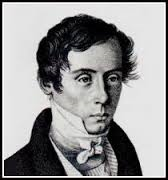 Topic 9: Wave phenomena - AHL9.3 – Interference
Double-slit interference - review
Double-slit interference                                                 with light waves was                                                       explored by Thomas                                                           Young in 1801.
The following formula,                                                         as you may recall from                                                            Topic 4.4, relates                                                            wavelength , slit                                                           separation d, and distance                                                     D  to screen, to the                                                    separation s of the maxima:
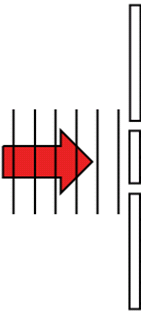 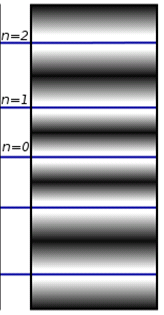 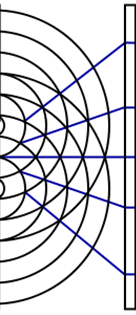 monochromatic light
[Speaker Notes: © 2015 By Timothy K. Lund]
s
Topic 9: Wave phenomena - AHL9.3 – Interference
Double-slit interference - review
This animation of water                                               waves shows single-slit                                                diffraction and two-slit                                                     interference over a large                                                        field.
Where two crests or two                                                            troughs meet there is                                                                        constructive interference.
Where a crest meets a                                                          trough there is                                                                 destructive interference.
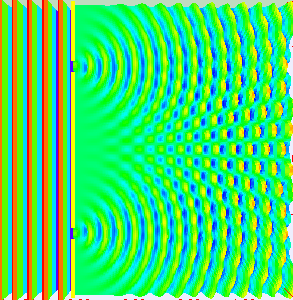 "Doubleslit3Dspectrum" by Lookang many thanks to Fu-Kwun Hwang and author of Easy Java Simulation - Francisco Esquembre - Own work. Licensed under CC BY-SA 3.0 via Wikimedia Commons -
[Speaker Notes: © 2015 By Timothy K. Lund]
Topic 9: Wave phenomena - AHL9.3 – Interference
Double-slit interference - review
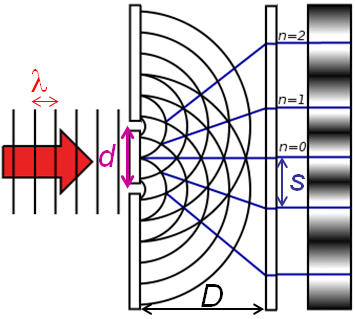 [Speaker Notes: © 2015 By Timothy K. Lund]
Topic 9: Wave phenomena - AHL9.3 – Interference
Double-slit interference – intensity
Because each slit in two-slit interference also acts like a single slit, likewise introduced in Topic 4, the ________________________________. 




The bottom image shows the double-slit pattern. Note the regular separation s but the varying intensity.
The top image shows the interference pattern if one of the two slits is blocked. In fact, ___________________ ____________________________________________.
single-slit intensity
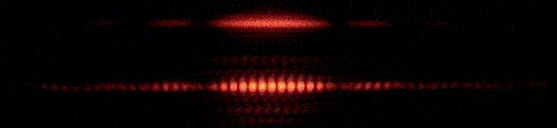 double-slit intensity
[Speaker Notes: © 2015 By Timothy K. Lund]
Topic 9: Wave phenomena - AHL9.3 – Interference
Double-slit interference – intensity
If the double-slit                                                              intensity were not                                                          modulated by the                                                                single-slit effect, it                                                               would look like this:
Because of single-                                                                    slit constructive                                                            and destructive                                                             interference, the                                                                    actual double-slit                                                                intensity pattern                                                                        looks like this:
single-slit envelope
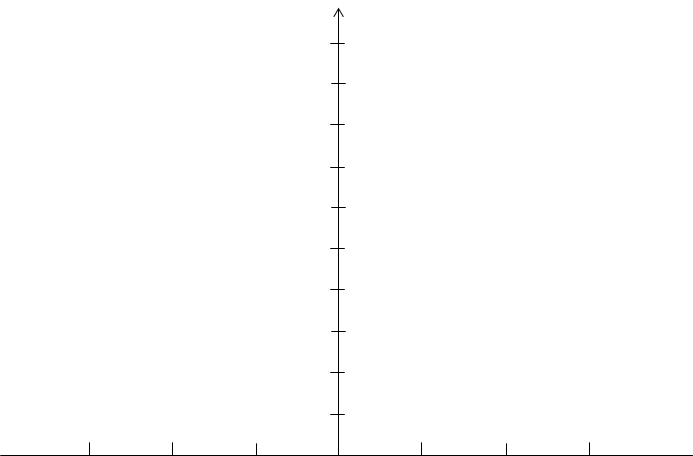 single-slit intensity
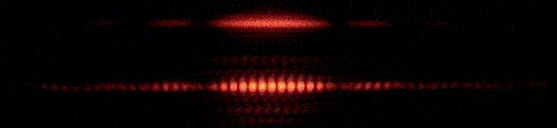 double-slit intensity
[Speaker Notes: © 2015 By Timothy K. Lund]
Topic 9: Wave phenomena - AHL9.3 – Interference
Double-slit interference – intensity
Incidentally, the overall ________________ intensity of the _________________________________________ ____________________________________ there are two sources, rather than one.





It turns out that if N is the number of slits, and I1 is the intensity of the single-slit central maximum, then
I1
single-slit intensity I1
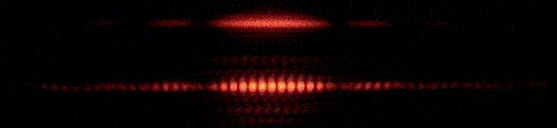 4I1
double-slit intensity I2 = 22I1 = 4I1
intensity of central maximum for N slits
[Speaker Notes: © 2015 By Timothy K. Lund]
Topic 9: Wave phenomena - AHL9.3 – Interference
The single-slit envelope still applies.
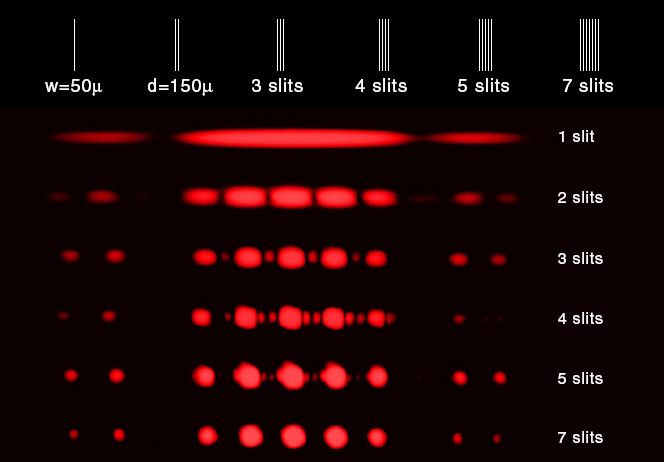 primary maxima
s
s
s
s
secondary maxima
[Speaker Notes: © 2015 By Timothy K. Lund]
Topic 9: Wave phenomena - AHL9.3 – Interference
1 slit
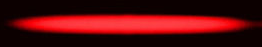 Multiple-slit interference 
The intensities for 1, 2, 3,                                                       4 and 5 equally-spaced                                                          slits are shown here, for                                                        part of the central                                               maximum envelope.
Note the ____________                                                      ____________________                                                          ____________________                                                            ____________________.
Also observe that the                                                      ____________________                                                          _______________. More                                                         light gets through.
I2
2 slits
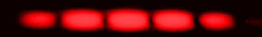 (9/4)I2
s
s
3 slits
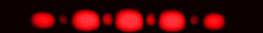 (16/4)I2
4 slits
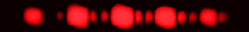 primary maxima
(25/4)I2
secondary maxima
5 slits
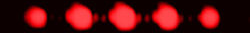 [Speaker Notes: © 2015 By Timothy K. Lund]
Topic 9: Wave phenomena - AHL9.3 – Interference
Multiple-slit interference
[Speaker Notes: © 2015 By Timothy K. Lund]
Topic 9: Wave phenomena - AHL9.3 – Interference
Multiple-slit interference
[Speaker Notes: © 2015 By Timothy K. Lund]
Topic 9: Wave phenomena - AHL9.3 – Interference
Multiple-slit interference
EXAMPLE: A light having a wavelength of  = 67510 -9 m is projected onto four vertical slits equally spaced at 16.875 m between slits. The slit widths are all 6.75 m. The resulting diffraction pattern is projected on a wall that is 5.00 m away from the slits.
(c) Approximately how many bright points will fit in this central region? 
SOLUTION:
[Speaker Notes: © 2015 By Timothy K. Lund]
Topic 9: Wave phenomena - AHL9.3 – Interference
Multiple-slit interference
EXAMPLE: A light having a wavelength of  = 67510 -9 m is projected onto four vertical slits equally spaced at 16.875 m between slits. The slit widths are all 6.75 m. The resulting diffraction pattern is projected on a wall that is 5.00 m away from the slits.
(d) Sketch the pattern’s intensity in the region of the central maximum.
SOLUTION:
Because we have four slits,                                             there will be two small                                                   maximas between each large                                             one. All will be constrained to                                                    fit within the single-slit envelope.
[Speaker Notes: © 2015 By Timothy K. Lund]
Topic 9: Wave phenomena - AHL9.3 – Interference
The diffraction grating 
___________________________________________.
continuous spectrum
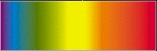 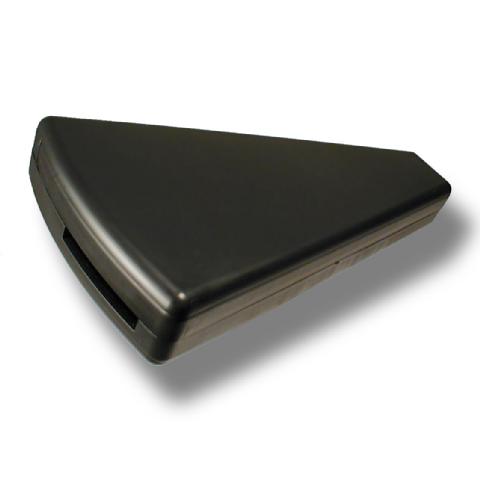 light source
absorption spectrum
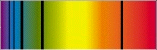 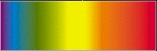 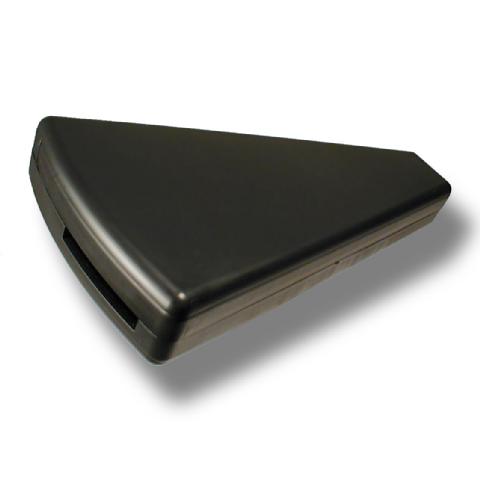 light source
cool gas X
emission spectrum
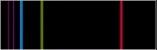 hot gas X
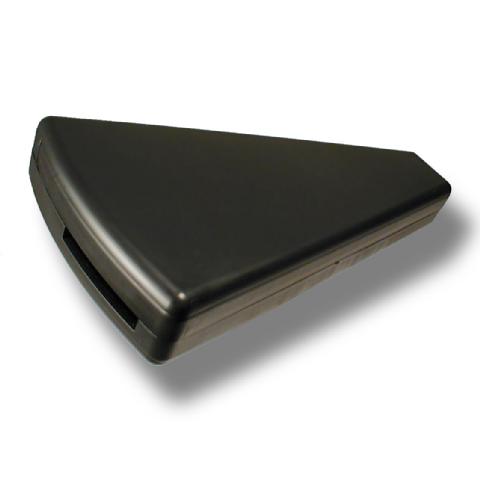 compare…
Same fingerprint!
[Speaker Notes: © 2015 By Timothy K. Lund]
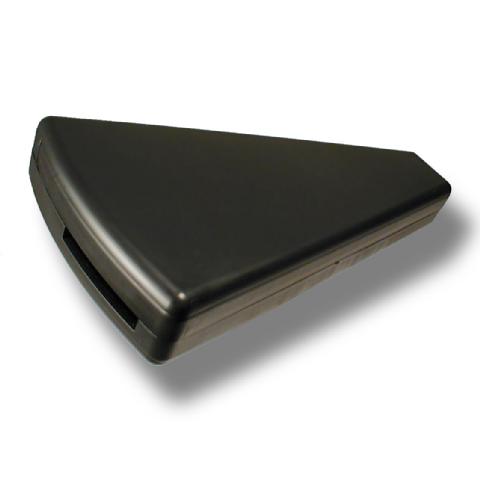 Topic 9: Wave phenomena - AHL9.3 – Interference
The diffraction grating 
A typical ___________________________________ __________________________________________________________________________________________________________________________________.
_____________________                                                   ______________________                                                         _____________ producing                                                           interference maxima at                                                         angles  given by

where n is the order of the                                            maxima. n = 0 is the central maximum, n = 1 is on  either side of the central maximum, etc.
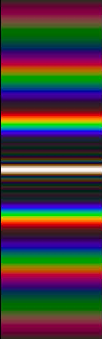 n = 2
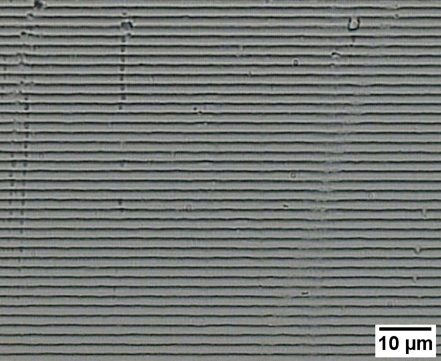 n = 1
n = 0
d is the distance between the lines
n = 1
diffraction grating maxima locations
n = 2
[Speaker Notes: © 2015 By Timothy K. Lund]
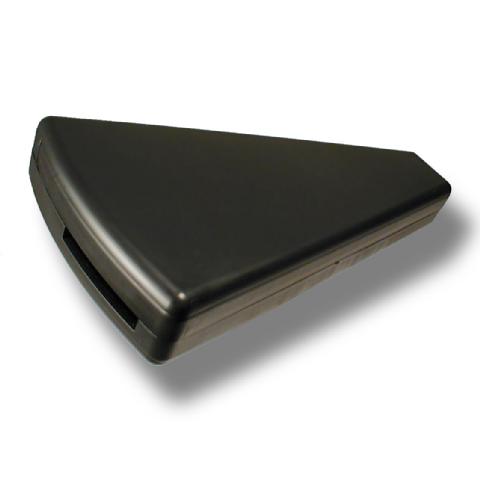 Topic 9: Wave phenomena - AHL9.3 – Interference
The diffraction grating
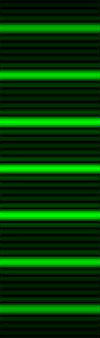 n = 3
n = 2
n = 1
n = 0
n = 1
n = 2
n = 3
[Speaker Notes: © 2015 By Timothy K. Lund]
Topic 9: Wave phenomena - AHL9.3 – Interference
Thin film interference
Soap bubbles and gasoline spills on water, and iridescence in insects and feathers, are all examples of __________________________.
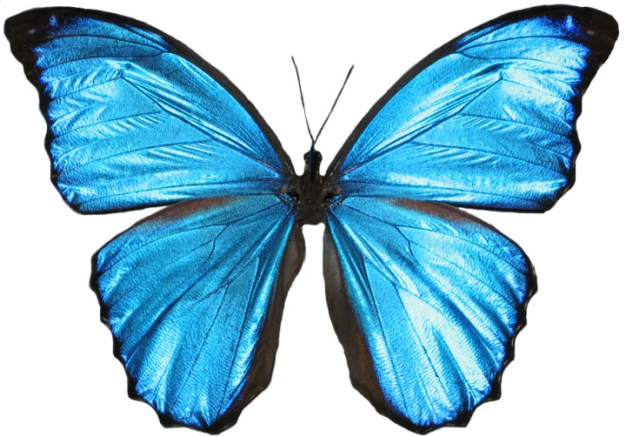 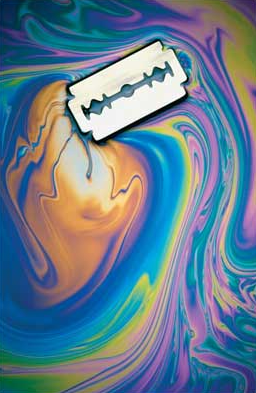 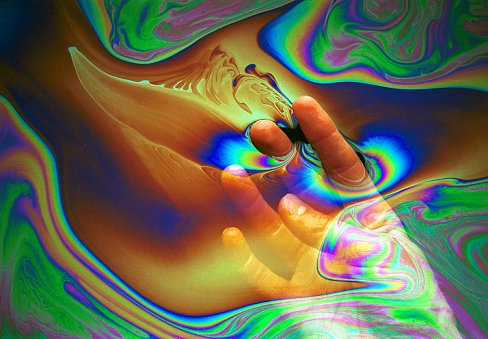 [Speaker Notes: © 2015 By Timothy K. Lund]
Note that v is less in the heavy rope than it is in the light rope.
Topic 9: Wave phenomena - AHL9.3 – Interference
Thin film interference
Before we can understand how this interference works we need to review how waves are reflected at the boundary of a heavy rope and a light rope. A single pulse is sent from left to right, as shown.


Note that the reflection is _____________ and the transmission is also _____________.


Note that the reflection is ____________________ and the transmission is still ______________.
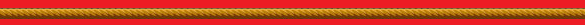 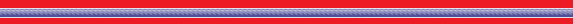 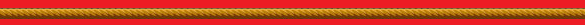 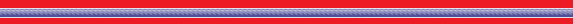 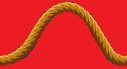 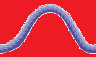 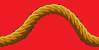 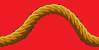 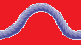 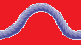 [Speaker Notes: © 2015 By Timothy K. Lund]
Know these three properties so you can solve any kind of thin film interference problem.
Topic 9: Wave phenomena - AHL9.3 – Interference
Thin film interference
We can remark on the following three properties: 
If a wave __________________________________ _________________________________________.


If a wave __________________________________ ________________________________________________


In any case, the wave is ______________________ _________________________________________.
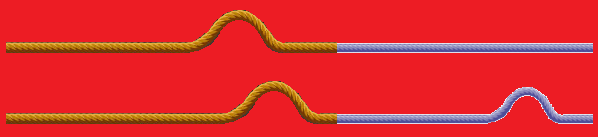 before
after
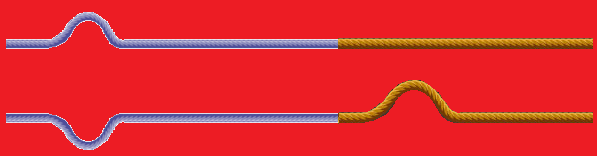 before
after
[Speaker Notes: © 2015 By Timothy K. Lund]
Topic 9: Wave phenomena - AHL9.3 – Interference
Thin film interference
Consider a ____________ of                                                 thickness d made of a                                                      transparent medium                                                           having an index of                                                  refraction n.
Light having a wavelength                                                    is ______________________________. We show it at a slight angle so that you can see reflection and refraction clearly…
At the ______________________________________ ____________________________________.
At _________________________________________ ________________________.
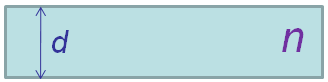 [Speaker Notes: © 2015 By Timothy K. Lund]
Topic 9: Wave phenomena - AHL9.3 – Interference
 +


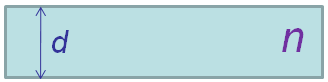 

[Speaker Notes: © 2015 By Timothy K. Lund]
Topic 9: Wave phenomena - AHL9.3 – Interference
 +


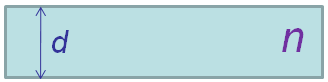 

[Speaker Notes: © 2015 By Timothy K. Lund]
Topic 9: Wave phenomena - AHL9.3 – Interference
 +


A
B
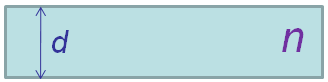 

thin film constructive interference
thin film destructive interference
[Speaker Notes: © 2015 By Timothy K. Lund]
Topic 9: Wave phenomena - AHL9.3 – Interference
Thin film interference
These formulas were derived assuming the observer was on the same side as the light source.
These formulas were derived assuming that only one of the rays was reflected  out of phase.
If both rays are  out of phase, reverse the formulas.
PRACTICE: Predict what you will                                          see if you view the film from the                                          side away from the source.
SOLUTION:
same side
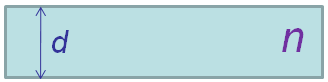 away side
[Speaker Notes: © 2015 By Timothy K. Lund]
Topic 9: Wave phenomena - AHL9.3 – Interference
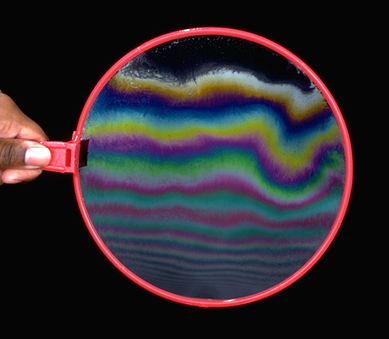 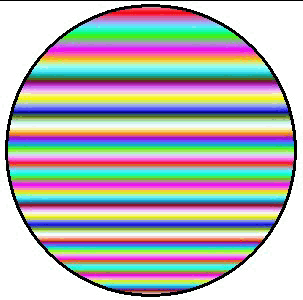 Thin film interference
EXAMPLE: Explain why thin-film                                             interference in a vertical soap                                                          bubble looks like this.
SOLUTION:
[Speaker Notes: © 2015 By Timothy K. Lund]
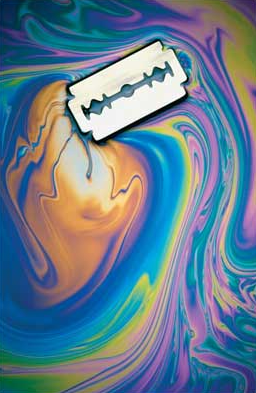 Topic 9: Wave phenomena - AHL9.3 – Interference
Thin film interference
PRACTICE: A film of oil having a refractive index of 1.40 floats on a puddle of rain water having a refractive index of 1.33. The puddle is illuminated by sunlight. When viewed at near-normal incidence a particular region of the oil film has an orange color, corresponding to a wavelength of 575 nm.
(a) Explain how the refractive indices of the air, oil, and water all play a part in producing this orange color.
SOLUTION:
[Speaker Notes: © 2015 By Timothy K. Lund]
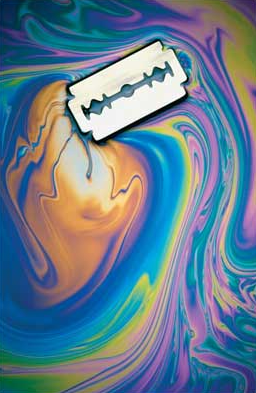 Topic 9: Wave phenomena - AHL9.3 – Interference
Thin film interference
PRACTICE: Continued...
(b) Calculate the possible thicknesses of the film in the orange region.
SOLUTION:
[Speaker Notes: © 2015 By Timothy K. Lund]
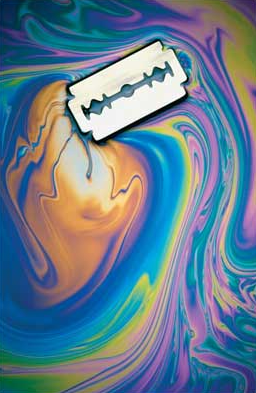 Topic 9: Wave phenomena - AHL9.3 – Interference
Thin film interference
PRACTICE: A film of oil having a refractive index of 1.40 floats on a puddle of rain water having a refractive index of 1.33. The puddle is illuminated by sunlight. When viewed at near-normal incidence a particular region of the oil film has an orange color, corresponding to a wavelength of 575 nm.
(c) Calculate the minimum thickness of the film in the orange region.
SOLUTION:
[Speaker Notes: © 2015 By Timothy K. Lund]
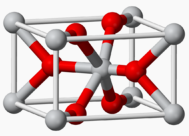 Topic 9: Wave phenomena - AHL9.3 – Interference
Thin film interference – non-reflective coatings
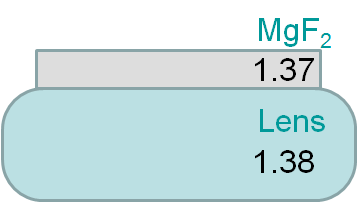 EXAMPLE: Magnesium fluoride MgF2 has                           n = 1.37. If applied in a thin layer over an                            optical lens made of glass having n = 1.38,                            what thickness should it be so that light having a wavelength of 528 nm is not reflected from the lens?
SOLUTION:
[Speaker Notes: © 2015 By Timothy K. Lund]